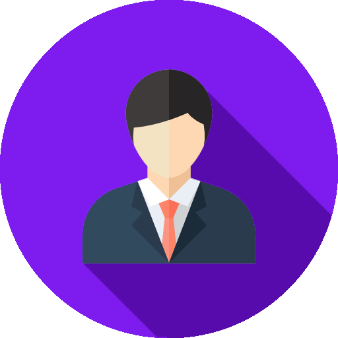 الاسم واللقب
الاتصال
الهاتف: 05 02 220 231
الخبرة
الهاتف المنزلي: 01 02 03 04 05
البريد الالكتروني: mail@mail.com
2010 - 2014
اسم الشركة
عنوان المنصب

صف هنا الوظائف التي شغلتها. صف أيضًا مهامك ، والنتائج التي حصلت عليها ، لا تتردد في تحديد حجمها.
العنوان: اكتب هنا العنوان الكامل الخاص بك
الشعار
الملف الشخصي
صف في بضعة سطور مهاراتك الرئيسية للوظيفة وأهدافك المهنية. يمكنك تنسيقها باستخدام الرموز النقطية أو تركها كنص كامل.
2010 - 2014
اسم الشركة
عنوان المنصب

صف هنا الوظائف التي شغلتها. صف أيضًا مهامك ، والنتائج التي حصلت عليها ، لا تتردد في تحديد حجمها.
الشعار
المهارات
الاحترافية
2010 - 2014
اسم الشركة
عنوان المنصب

صف هنا الوظائف التي شغلتها. صف أيضًا مهامك ، والنتائج التي حصلت عليها ، لا تتردد في تحديد حجمها.
التدوين
الشعار
التصميم
البرمجة
التسويق
2010 - 2014
اسم الشركة
عنوان المنصب

صف هنا الوظائف التي شغلتها. صف أيضًا مهامك ، والنتائج التي حصلت عليها ، لا تتردد في تحديد حجمها.
الشعار
اللغات
الانجليزية
الفرنسية
الالمانية
الدورات
الشخصية
الانتاجية
المدرسة / الجامعة – دبلوم
صف في سطر واحد أهداف وتخصصات هذا التدريب.
2014
الجدية
الصرامة
المدرسة / الجامعة – دبلوم
صف في سطر واحد أهداف وتخصصات هذا التدريب.
2014
الاتقان